Title of Your Poster Goes Here
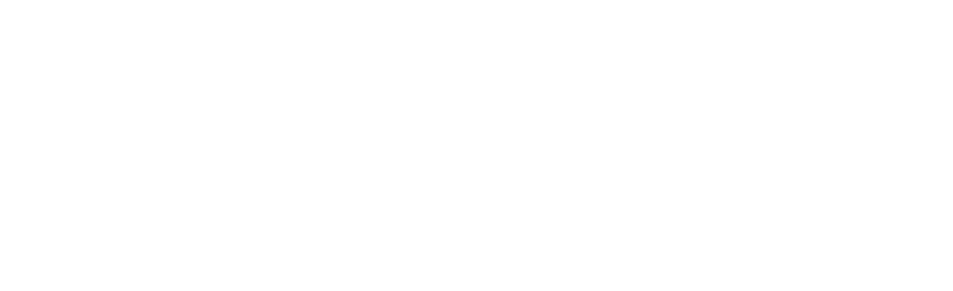 Example McName, PhD, RN, MSN
UT Southwestern Medical Center
Font Sizing
This is a 28 point font, suitable for medium-size presentations. If you have a large amount of information, font sizes as low as 16-18 point are useable (but will be difficult to read from a distance.) Consider presentation when formatting. Presentations to be given on stage will require less information and larger fonts, whereas posters displayed in an environment where the viewer will be able to stand directly in front of it can be more detailed and use smaller fonts to maximize content.
Section Headers and Text Boxes
Alignment
We will make an effort to align content and columns before printing, but  for help with this when creating your poster, hit “Alt+F9” on your keyboard to see the alignment guides in PowerPoint.
You are encouraged to copy and paste this section header and text box as many times as needed, resizing to fit your columns and content.
Table / Chart formatting is only an example. Always use whatever formatting best organizes your data.
Logos
The logo used depends on the title area layout and whether or not there is a secondary institution. For this title area use the logo above. If there is a second logo to place, use the one below. You can also put the title in the center and put a logo on each corner.
Smart Art
Smart Art is a great way to visualize data and/or processes
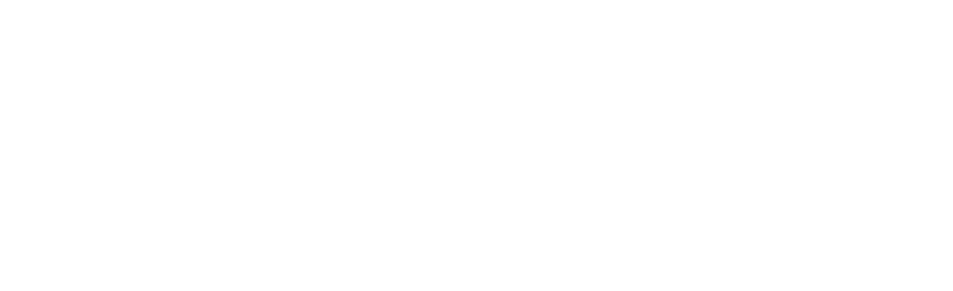 Logo for secondary institutionif appropriate
Color Palette Options
STANDARD COLOR PALETTE
SECONDARY (MUTED) COLOR PALETTE
The following are the UTSW color palettes recommended for use as the "primary" colors in your poster. If you would like to use one of these colors, simply click on the desired box below then select “Shape Fill” in the Drawing options at the top, then “More Fill Colors”, then “OK”. Then, select the object you want to fill with that color and click on the Paint Bucket icon next to “Shape Fill.”
Additional note that colors on screen are darker when printed. 
You ca use gradients within one color or the whole palette depending on preference and images you plan on using.
65C-20M 5K
80K
35M – 70Y
10K
10C-65M
60Y-20K
100C-55M 20K
60C-70M
40C-15M
55Y-40K
85C
PRIMARY/COMPLIMENTARY  COLOR PALETTE
TERTIARY  COLOR PALETTE
85C
65M – 95Y
100M-50Y
60C-70M
75C-100Y
6C-10K
5M-20Y
7K
10M-15Y
10K
5M-10Y
15K
7C-30Y
10K